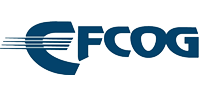 Procurement Engineering
Chair: Spencer Daw
Vice-Chair: John Hendricks
Secretary: Jen Davlin
Spring Virtual Conference – May 1-4, 2023
Procurement Engineering Task TeamLeadership
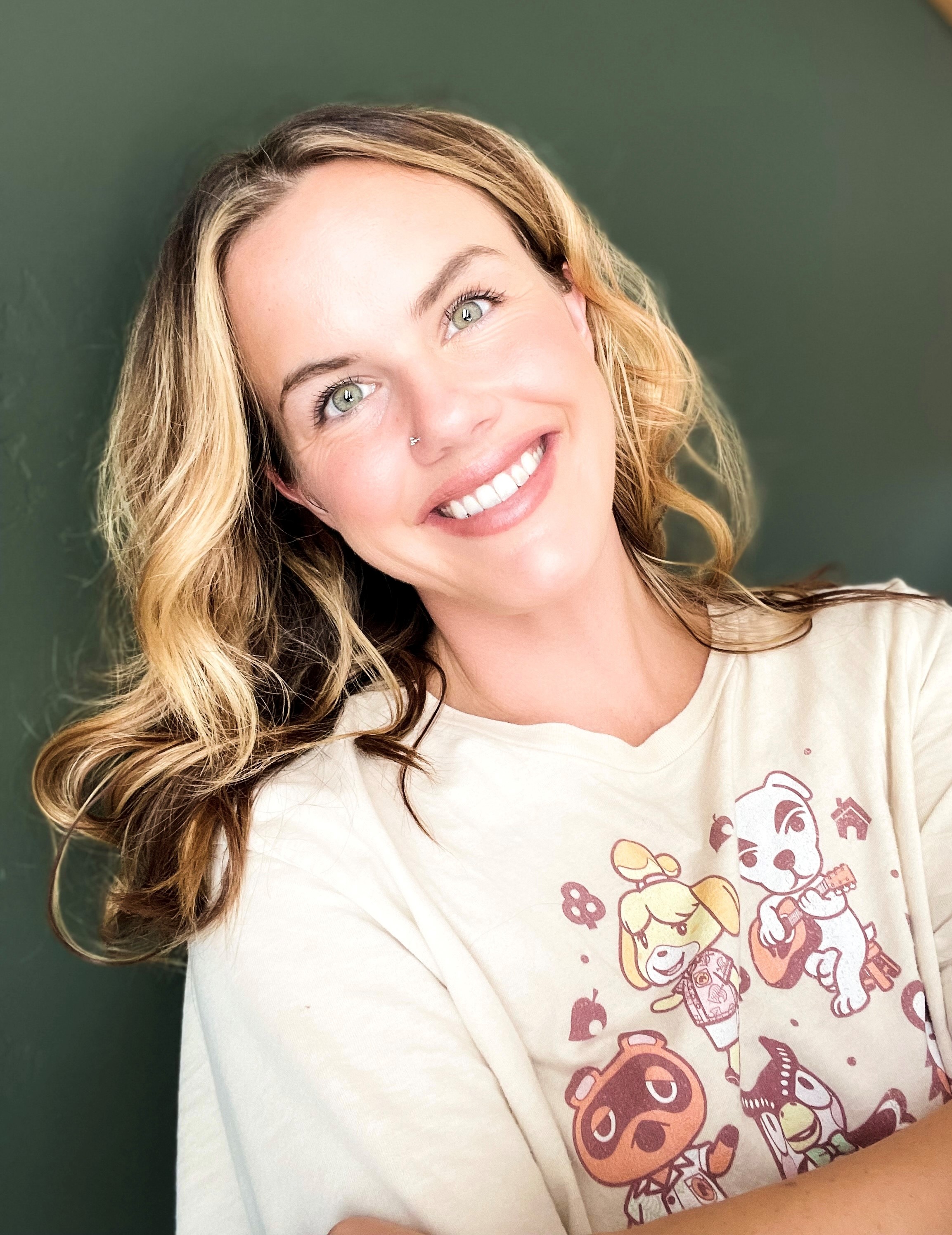 Jen Davlin
Spencer Daw
John Hendricks
Secretary
Chair
Vice-Chair
EFCOG PE Web site
5/1/2023
2
EFCOG Procurement Engineering
CHARTER
Task Group Purpose: 
The EFCOG Procurement Engineering Task Team is comprised of industry experts in engineering and procurement. This groups primary focus is to identify opportunities for improvement with regards to the procurement engineering processes, such as commercial grade dedication (CGD), and develop best practices and lessons learned based on those identified opportunities.
5/1/2023
EFCOG Procurement Engineering
3
Scope
The scope of the Procurement Engineering Task Group is to facilitate seamless integration through engineering, quality, procurement and supply chain partners throughout the DOE complex. Areas of focus to accomplish this are:
engineering specifying technical and quality requirements
procurement specification/commercial grade dedication development and approval approaches
acquisition planning
vendor selection
vendor oversight
product acceptance/delivery 
 obsolescence evaluations and mitigation approaches
supply chain analysis and improvement (e.g., vulnerabilities in supply chain performance and improvement actions (e.g., welding), foreign national company issues for weapons materials, techniques to better utilize commercial vendors for nuclear safety fabrications, etc.)
5/1/2023
EFCOG Procurement Engineering
4
Detailed Schedule for PE WEDNESDAY, MAY 3rd
5/1/2023
EFCOG Procurement Engineering
5
Detailed Schedule for PE Thursday, May 4th
5/1/2023
EFCOG Procurement Engineering
6
Enjoy your lunch!
WE WILL RESUME AT 1PM EST
5/1/2023
EFCOG Procurement Engineering
7
Break
WE WILL RESUME AT 2:45PM EST
5/1/2023
EFCOG Procurement Engineering
8
Parking lot
Method 1 Lessons learned and best practices
Method 2 Lessons learned and best practices
Method 3 Lessons learned and best practices
5/1/2023
EFCOG Procurement Engineering
9
THANK YOU!
EFCOG PE Task Team
5/1/2023
EFCOG Procurement Engineering
10